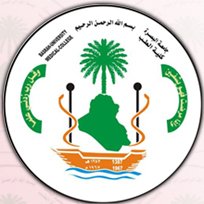 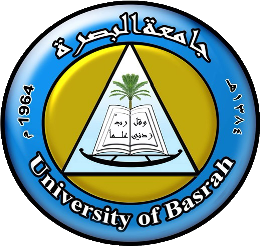 Physiology (code) _ year 2
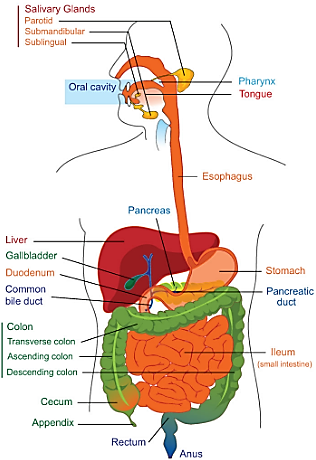 Gastrointestinal Tract (GIT)
Lecture 3 (Motor Activity (Stomach))
Dr. Muntadher Abdulkareem Abdullah
M.B.Ch.B,CABM,FIBMS,FIBMS(GE.&HEP.)
College of Medicine
University of Basrah
Objectives:

1.Describe the motor functions of the stomach and the control of that functions.
2.Describe the functional disorders.
University of Basrah-College of Medicine-Physiology Department
1
Stomach
The stomach can be divided into: the fundus, body and the antrum.
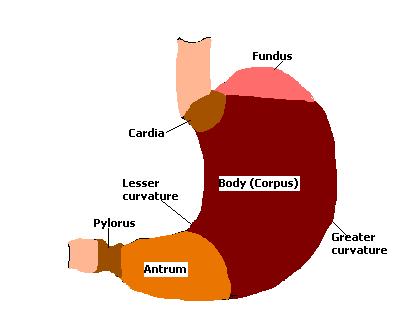 University of Basrah-College of Medicine-Physiology Department
2
main function of the stomach are:
Storage of food until digested. When food enters the stomach a vagel reflex greatly reduces the tone in the muscular wall of the body of the stomach, so that the wall can bulge progressively outward accommodating greater and greater quantities of food up to a limit of about
 (1 liter), this process is called receptive relaxation.
University of Basrah-College of Medicine-Physiology Department
3
2. Mixing of food with gastric secretion until it forms a semi fluid mixture called chyme. When the stomach is filled, weak peristaltic constrictor waves called mixing waves, move toward the antrum along the stomach wall approximately once every 20 seconds. As the constrictor waves progress from the body of the stomach into the antrum, they become more intense, providing powerful peristaltic constrictor rings that force the antral contents under high pressure toward the pylorus.
3. Slow emptying of chyme to the duodenum at a rate suitable for proper digestion and absorption by the small intestine.
University of Basrah-College of Medicine-Physiology Department
4
Gastric motility:

a. Peristalsis: peristaltic contractions are initiated near the fundal-body border and proceed caudally, producing a peristaltic waves that propels the food towards the pylorus, which occur every 20 sec. and are produced by periodic changes in membrane potential, called slow waves.
b. Retropulsion (mixing): it is the back and forth movement of the chyme caused by the forceful propulsion of food against the closed pyloric sphincter.
University of Basrah-College of Medicine-Physiology Department
5
All food enters the stomach passes to  the duodenum and this is regulated by the stomach itself. Normal diet takes 3 hours to be emptied to the duodenum.
Fasting for 12 hours → increases antral peristalsis → hunger contraction accompanied with pain. This is considered as the pacemaker of the stomach.
University of Basrah-College of Medicine-Physiology Department
6
Factors affecting gastric emptying: 
1.Gastric factors: these factors arises from stomach and  includes: 
a. Nervous factors: stimulated by food in the stomach → increase motility and secretion through  enteric nervous system  → increase stomach emptying due to increased antral peristalsis (enteric nervous system and vagus nerve)
    b. Humoral factors: stimulated by food in stomach →
    increase in gastrin secretion →  increase in motility,
     secretion, and antral peristalsis.
University of Basrah-College of Medicine-Physiology Department
7
2. Duodenal factors: arises from duodenum and mediated by entero-gastric reflex.
a. Nervous factors: entero-gastric reflex arising from duodenum will go to the stomach to inhibit the antral peristalsis through myenteric nervous system and sympathetic system. The main stimuli for entero-gastric reflex are:
1. Over distention of duodenum.
2. Irritation of duodenum.
3. Hyper acidic chyme in duodenum.
University of Basrah-College of Medicine-Physiology Department
8
. The pH of chyme (4.5), the duodenal mucosa used to be alkaline medium so when acidic chyme comes to the duodenum it will be neutralized by pancreatic juice and biliary secretion but when the chyme is too acidic it will causes the irritation of duodenal mucosa → enterogastric reflex → inhibit stomach emptying.
4. Hyperosmolar  chyme: osmolarity in the lumen of duodenum is 300 mosm/L. When the chyme entering duodenum is hyperosmolar (>300mos/L) → stimulate  the enterogastric reflex then water will get out from mucosal cells of duodenum to the lumen.
University of Basrah-College of Medicine-Physiology Department
9
b. Humoral factors: fat or acid or both in duodenum will inhibit the antral peristalsis due to release of hormones. Fat stimulates CCK-PZ secretion, acid stimulate release of secretin, both fat and acid in chyme stimulate the release  of gastric inhibitory peptide.
University of Basrah-College of Medicine-Physiology Department
10
Recap:

The stomach can be divided into: the fundus, body and the antrum.  The gastric motility achieved by Peristalsis and Retropulsion (mixing) movements. All food enters the stomach passes to  the duodenum and this is regulated by the stomach itself. Normal diet takes 3 hours to be emptied to the duodenum.

Questions:

Write T or F against each of following statements:
1. Receptive relaxation of the stomach under the control of facial nerve.
2. Normal diet takes 12hours to be emptied to the duodenum.
University of Basrah-College of Medicine-Physiology Department
11
Thank You